简约商务风年终总结
汇报人：xx
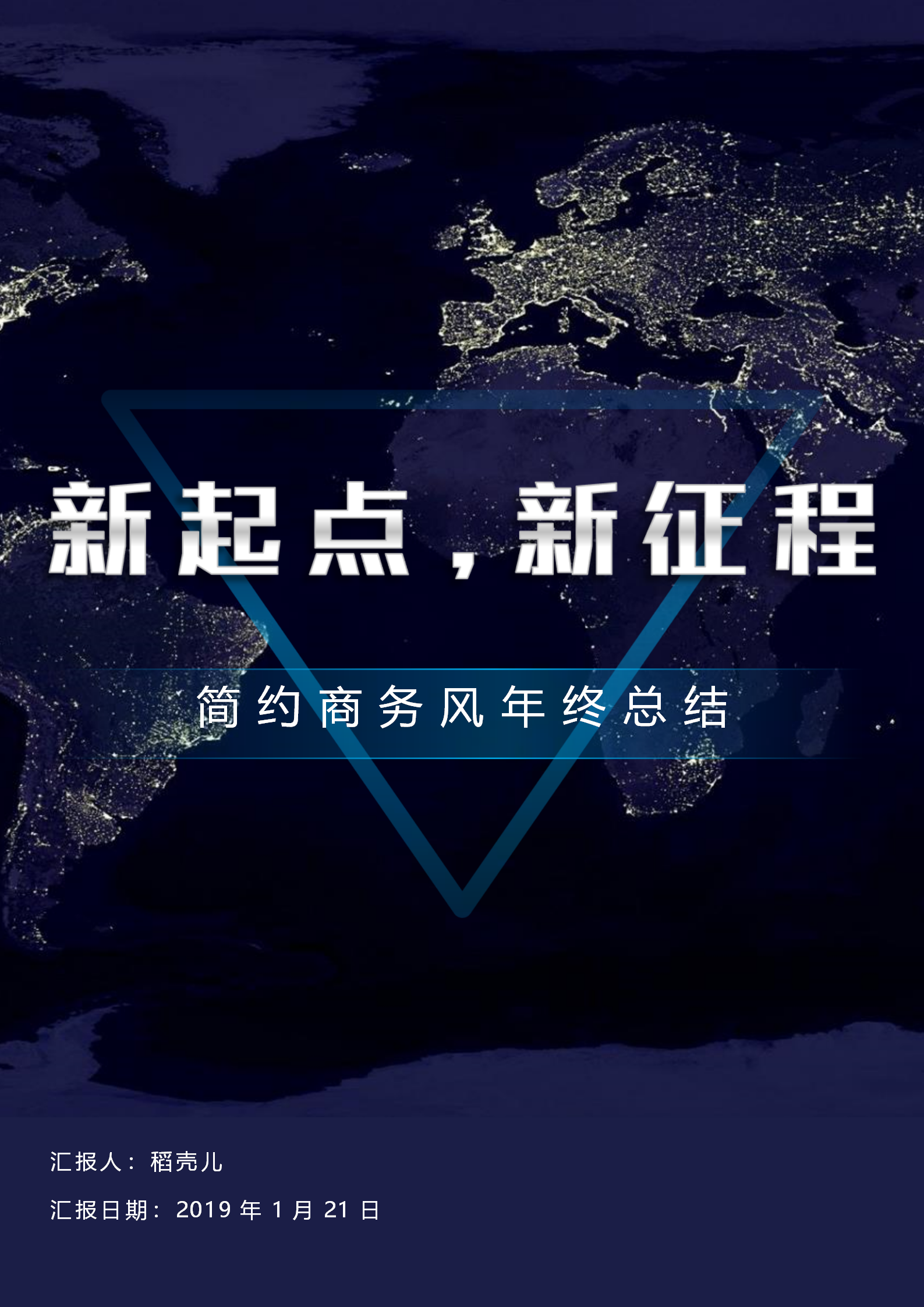 购买本PPT模板可获赠：
配套Word文档
年终总结写作技巧
年终工作总结范文
全方位助力，2019只加薪不加班
1
2
3
4
赠送
赠送
赠送
提供
图表图形方便用户切换
可换色小图标
配套同风格word文档
总结写作技巧以及年终总结范文，方便使用
该模板具备商务大气的风格，非常适合国营企业、民营公司及事业单位的职场人士使用。
光阴如梭，一转眼又到年底了。在这一年里，通过大家不断地奋力进取，取得了可喜的成绩。销售业绩从2017年的2200万元上升到2018年的3500万元，涨幅55%，超额完成了公司制定的3000万元的工作目标。另外，在业务水平和运营能力方面均有收获。骄人的业绩摆在眼前，但我们仍需保持不骄不躁的心态，对工作中获得的经验进行总结；同时，对工作中暴露的问题进行分析，并寻求解决之道。目的在于提高自身竞争力，在即将到来的2019年再创辉煌。现将一年来的工作情况进行简要总结。
PREFACE
年度工作概述
工作业绩成果
CONTENTS
存在问题分析
明年工作计划
PART
1
年度工作概述
年初工作计划
work plan at the beginning of the year
2018年预计销售额
位于同行业
3000万
前3名
2017年销售额
预计增长率
2200万
36%
实际完成情况
actual completion
销售额
位于同行业
增长率
No.1
35,000,000
55%
重点工作回顾
review of key work
平台产品研发
WPS客户端运营
新媒体运营
设计师后台开发
线下见面会
WPS电脑端已完成从WPS2016到19版本的过渡
2018年新增模板200W+套
2018年新增稻壳儿微信公众号
为了更好地服务平台设计师们，公司在本年度内对设计师后台进行了彻底更新，并逐步完善，现已基本成熟。
稻壳于今年3月在广东珠海组织了大型设计师线下见面会，邀请的设计师来自全国各地
模板总量达到500W+套
WPS2019推广工作到位，用户数已达3.2亿。
开发“稻壳知稻”微信小程序
于10月份分别在武汉、成都、广州开展了“稻壳大玩家”线下沙龙。
WORD文档、EXCEL表格和PPT演示模板数量均增长迅速。
WPS手机端用户为2.2亿
通过开设专栏、课程、问答等方式进行内容创新
稳居同行业办公类软件第一名。
PART
2
工作业绩成果
成果展示
achievement display
70%
TOP1
净利润：
行业排名：
产量快速增长
推广颇见成效
运营方式多元
团队迅速扩充
模板从年初的300W+
增长到
目前月下载量为
WPS客户端
从年初的1000人扩充到
WPS手机端
500万
2亿
3000+
WPS微信公众号
WPS网站
销售业绩
sales performance
销售额3500W
增长率55%
同行业TOP1
销售业绩
sales performance
单位：百万
原因分析
cause analysis
行业内部普遍存在质量把关不严，同质化现象凸出，稻壳通过优胜劣汰的机制，使自身产品具备竞争活力；
外界环境分析
WPS软件管理层决定大力发展稻壳业务，给予稻壳政策扶持以及资金支持；
在占据了各种有利条件的基础上，稻壳抓住机遇，在纵深两个方向大力拓展自身业务。
企业环境分析
自身原因分析
经验总结
summary of experience
大量引入设计师进驻平台，可以增加竞争活力，产出很多质量上乘的原创内容；
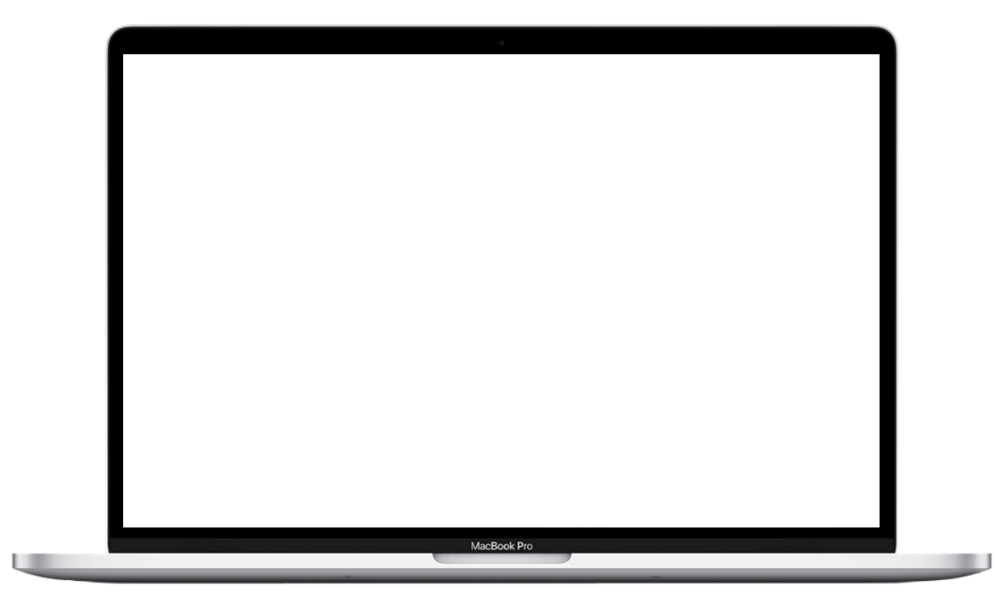 通过四次线下见面分享会的开展，使平台和设计师建立更多的联系，让设计师更有向心力；
设计师后台的开发非常成功，相比老的设计师后台，新后台的数据更加直观，且更易于给设计师们提供参考。
PART
3
存在问题分析
工作存在问题
problem with work
设计师良莠不齐
团队快速扩充，造成设计师队伍素质良莠不齐，盗版他人作品的现象时有发生。
内容质量下降
平台模板刷量的现象严重，导致原创内容质量有所下降。
盗版现象频发
随着稻壳的知名度越来越大，平台模板被其他平台盗取售卖的现象屡屡发生。
问题原因分析
审核把关不严
cause analysis
在招募设计师时，对注册设计师的审核把关不严，导致一部分没有原创能力的设计师很容易就加入团队。
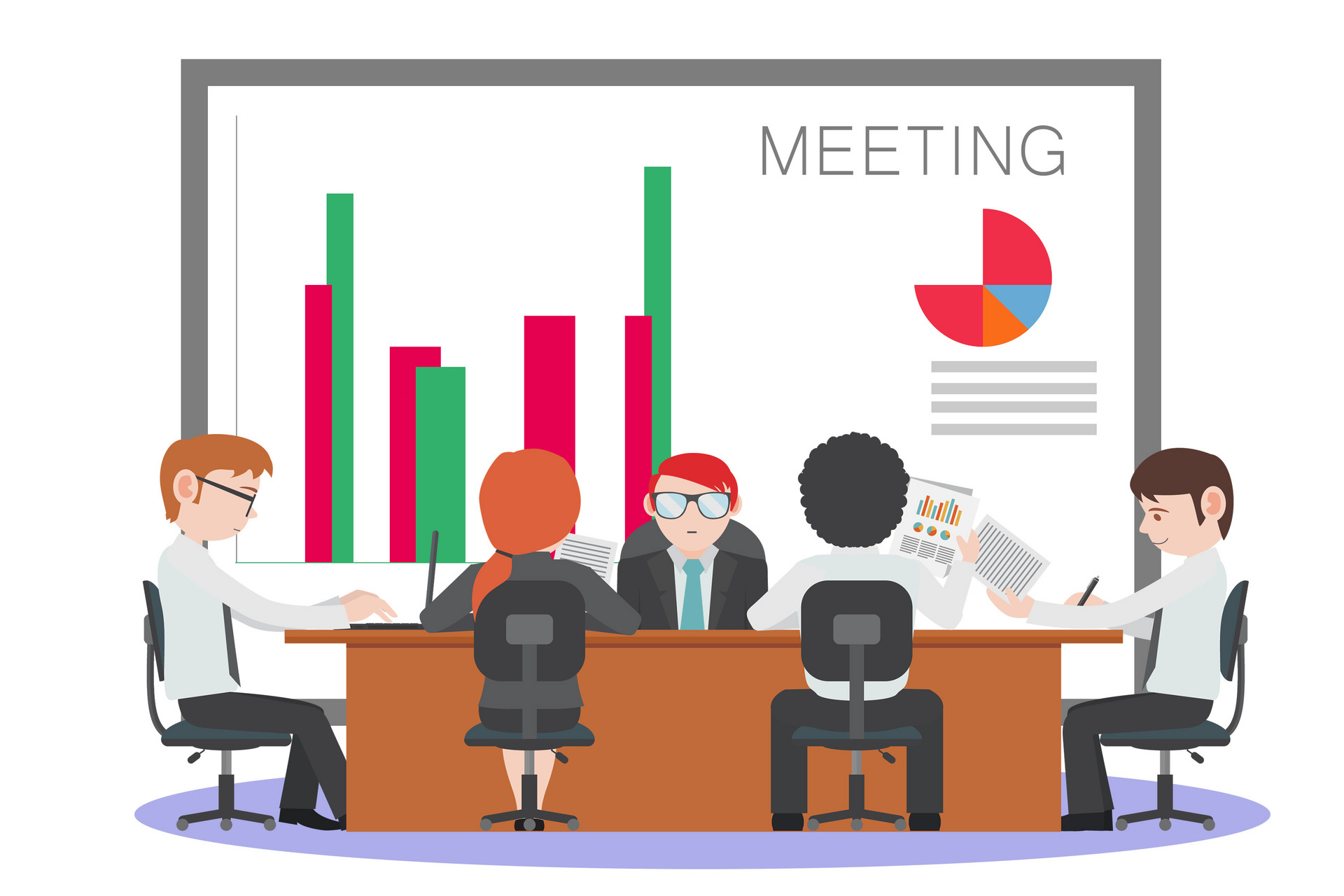 模板审核宽松
对模板的审核较为宽松，对模板质量要求不高。
盗版维权困难
盗版成本低，且在现有法律层面，维权显得耗时耗力，得不偿失。
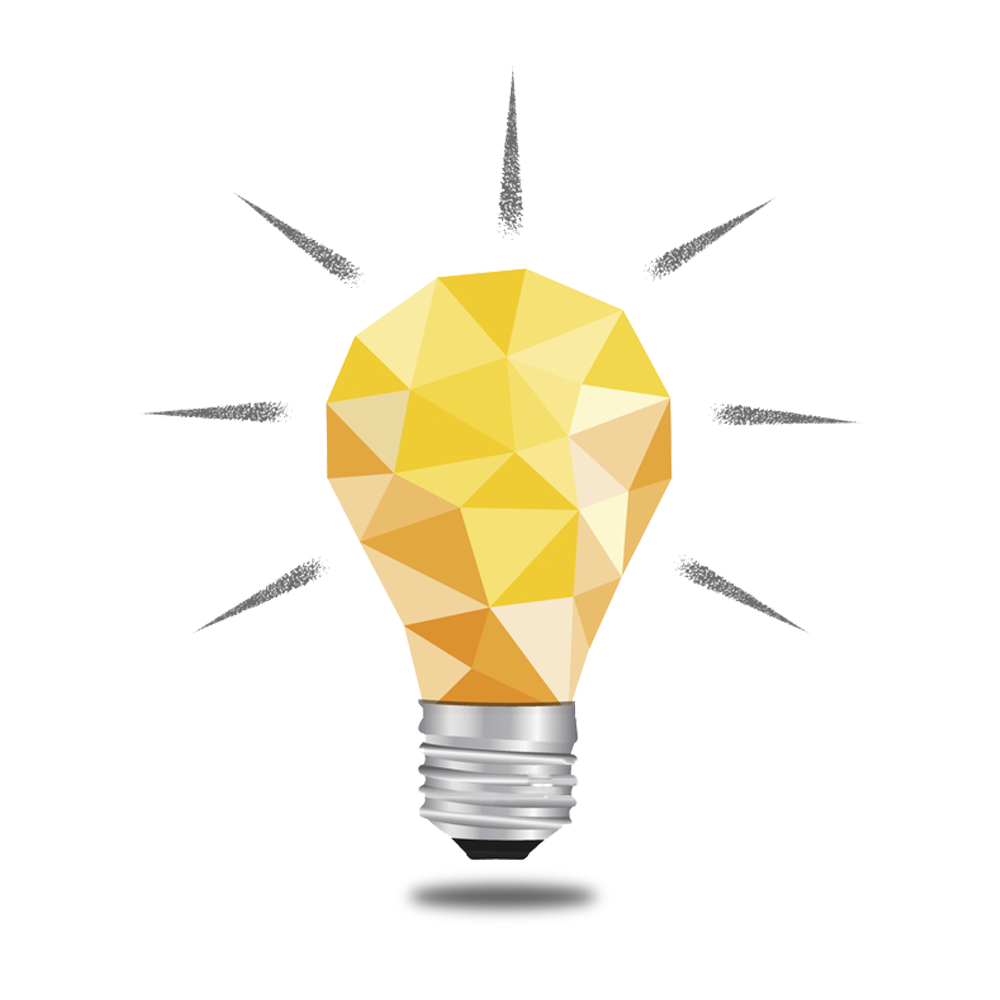 制定相应对策
formulate corresponding countermeasures
1.
2.
3.
提高审核门槛
招募设计师时应提高审核门槛，重点招募有原创能力的设计师加入。
严格模板审核
增加模板审核人员，加强对模板质量的把关力度，对质量较低的内容坚决淘汰。
文件加密
对文件进行加密。公司开发团队对平台上的产品进行加密处理，可在一定程度上减少盗版量。
PART
4
明年工作计划
工作思路
work ideas
重点关注公司营收，将销售额放在首位
加强平台推广运营工作
保持同行业领先的地位
更好保障设计师权益。
工作目标
work target
2019年将在现有基础上进一步升级公司业务，初步实现从模板平台到内容创作平台的转变。
平台业务升级
公司营收翻番
重点发展PPT和word产品的开发和销售业务，使三大品类产品总营业收入提升一倍。
增加销售渠道
2019年继续多线推广平台产品，通过多个渠道销售模板，目的在于进一步提升销售业绩。
实施计划
carry out the plan
A
C
鼓励设计师更多地在模板中添加内容，给予优质的内容模板更多展示机会，促进优质模板的销量。
通过开展线下见面会，更好地整合设计师团队，加强平台与设计师的互动，同时有利于提高企业形象。
提升
模板质量
继续开展
线下见面会
B
D
通过加大对盗版平台的维权力度，提高平台设计师的创作热情。
2019年继续多线推广平台产品，通过多个渠道销售模板，目的在于进一步提升销售业绩。
增加
销售渠道
打击
盗版现象
THANKS
赠送图标，可换色
赠送图形图表，可在Excel复制编辑
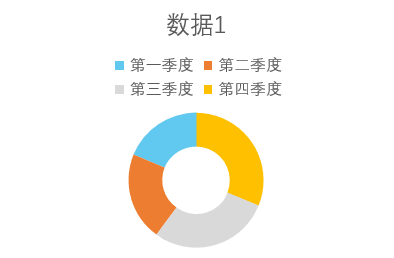 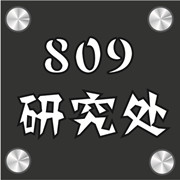 809研究处  / 设 计 师
稻壳儿2017年度优秀设计师
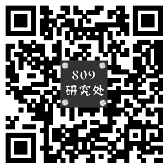 具有多年PPT设计与定制经验
擅长各种类型的PPT制作
作品特点：界面美观，实用性强
进店方式：百度搜索“809研究处”或点击链接http://chn.docer.com/works?userid=206935610
赠送其他配套资料链接
商务风年终工作总结word模板
链接：https://pan.baidu.com/s/11tZ5f3DfdQu5Q7pY5Hqcaw 
提取码：z9uu 

年终总结写作技巧
链接：https://pan.baidu.com/s/1SUcKje0nRDWV12_QN96yMw 
提取码：cfoq 
 
年终工作总结范文
链接：https://pan.baidu.com/s/1nbHdFmIKeH6VFqnV6ZvKBg 
提取码：duf1
致亲爱的你
凡是到达了的地方，都属于昨天。
  轻装简从，随兴出发 只身天涯，以梦为马
By：稻壳儿Docer